Drugs In
OVULATION INDUCTION
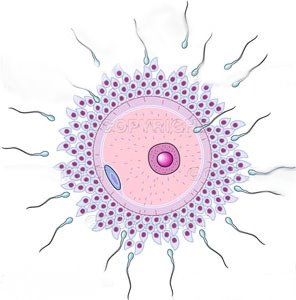 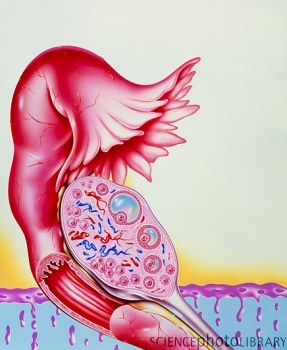 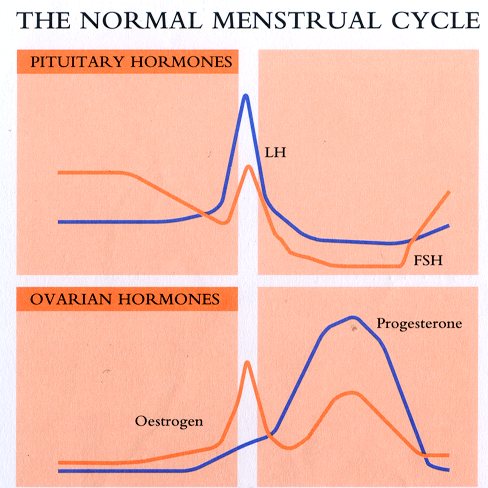 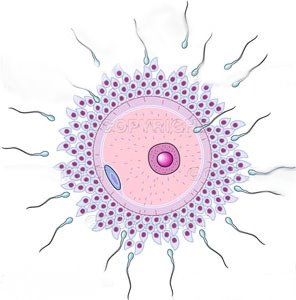 Drugs In
OVULATION INDUCTION
ILOs
By the end of this lecture you will be able to:
Recall how ovulation occurs and specify its hormonal regulation 
Classify ovulation inducing drugs in relevance to the existing deficits 
Expand on the pharmacology of each group with respect to      mechanism of action, protocol of administration,  indication, efficacy      rate  and adverse effects.
Prof. Mohamad AlhumayydDept. of Pharmacology
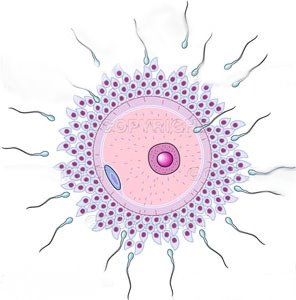 Hyperprolactinaemia
Ovulation Induction

Hypogonadotropic
Hypothalamus
     GnRH
     
   Anterior Pituitary
    FSH / LH 
       Ovary
      
     Estrogens
      Progestins
4.D2 R agonists
Bromocreptine
SERMs; 
Clomiphene
Tamoxifen
HMGs; Menotropin 
HCGs; Pregnyl
3.Gonadotrophins
(-)
GnRH-agonists
Leuprolin
Goserelin
1.Antiestrogens
5. POLYCYSTIC OVARIAN SYNDROME (PCOS) 
   Metformin

Normogonadotrophic
2.GnRH
ANTIESTROGENS
1. CLOMIPHENE
Pharmacological effects
Compete with estrogen on the hypothalamus and anterior pituitary gland; negative feed back of endogenous estrogen    GnRH 
production of FSH & LH  OVULATION
Hypothalamus
     GnRH
     
   Anterior Pituitary
    FSH / LH 
       Ovary
      
     Estrogens
      Progestins

Clomiphene
(-)
Indication
Female infertility; 
   not due to ovarian or pituitary failure  Normogonadotrophic 
The success rate for ovulation 80% & pregnancy 40% .
Method of administration
Clomiphene given  50 mg/d for 5 days from 5th day of the cycle to the 10th day. 
If no response give 100 mg for 5 days again from 5th to10th day
The drug can be repeated not more than 6 cycles .
ADRs
1.Hot Flushes  & breast tenderness 
2. Gastric upset (nausea and vomiting) 
3. Visual disturbances (reversible) 
4.  nervous tension & depression
5. Skin rashes
6. Fatigue 
7. Weight gain 
8. Hair loss (reversible)
9. Hyperstimulation of the             ovaries & high incidence of multiple birth.
2. TAMOXIFEN
Is similar & alternative to clomiphene
But differ in being Non Steroidal
Used in palliative treatment of estrogen receptor- positive breast cancer.
But why not clomiphene ?
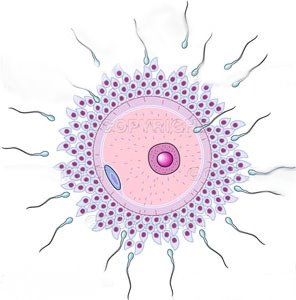 Ovulation Induction
Hypothalamus
     GnRH
     
   Anterior Pituitary
    FSH / LH 
       Ovary
      
     Estrogen
      Progestins
Hypothalamo-pituitary
SERMs; 
Clomiphene
Tamoxifen
(-)
GnRH-agonists
Leuprolin
Goserelin
1.Antiestrogens
Ovarian
2.GnRH
2. GONADOTROPIN RELEASING HORMONE (GnRH) 
      Uses: 
               Induction of ovulation in patients with
               hypothalmic amenorrhea (GnRH deficient) 
Analgoues with agonist activity:                Leuprolin, Goserelin 
              GnRH and agonists, given S.C. in a pulsatile(drip)
              to stimulate gonadotropin release (1 – 10 µg / 60 – 120 min)
               Start from day 2-3 of cycle up to day 10

              Given continuously, when gonadal suppression is 
              desirable e.g. 
              precocious puberty and advanced breast cancer in women               and prostatic cancer in men
HYPOTHALAMUS
GnRH
Agonists
GnRH
Continuous
Pulsatile
+
+
-
GnRHR
ANTERIOR PITUITARY
FSH
LH
ADRs OF GnRH Agonists
GIT disturbances, abdominal pain, nausea….etc
Headache
Hypoestrogenism on long term use 
    Hot flashes		
    Libido  	 	
    Osteoporosis 		
    Rarely ovarian hyperstimulation  (ovaries swell & enlarge)
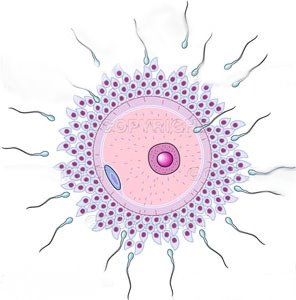 Ovulation Induction
Hypothalamus
     GnRH
     
   Anterior Pituitary
    FSH / LH 
       Ovary
      
     Estrogen
      Progestins
Hypothalamo-pituitary
SERMs; 
Clomiphene
Tamoxifen
HMGs; Menotropin 
HCGs; Pregnyl
3.Gonadotrophins
(-)
GnRH-agonists
Leuprolin
Goserelin
1.Antiestrogens
Ovarian
2.GnRH
[FSH & LH]
3.GONADOTROPHINS
Are naturally produced by the pituitary gland
For therapeutic use, extracted forms are available as;
1. Human Menopausal Gonadotrophin(hMG ) extracted from postmenopausal urine  contains LH & FSH MENOTROPIN
2. Human Chorionic Gonadotrophin(hCG) extracted from urine of pregnant women contains mainly LH) PREGNYL
Indication
Stimulation & induction of ovulation in infertility 2ndry to gonadotropin    deficiency (pituitary insufficiency)
Success rate for inducing ovulation is usually >75 %
GONADOTROPHINS
Method of administration
hMG is given i.m  every day starting at day 2-3 of cycle  for 10 days followed by 
hCG on (10th - 12th day) for OVUM RETRIEVAL .
ADRs
FSH containing preparations;  Fever        			           Ovarian enlargement (hyper stimulation)        			           Multiple Pregnancy (approx. 20%)
LH containing preparations;     Headache  &  edema
D2 R Agonists
BROMOCREPTINE
Is an ergot derivative( not a hormone)
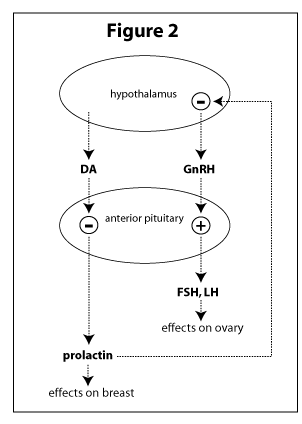 D2 R Agonists binds to dopamine receptors in the anterior pituitary gland & inhibits prolactin secretion .
Mechanism
Bromocreptine
Indications
Female infertility 2ndry to hyperprolactinaemia
ADRs
GIT disturbances; nausea,     vomiting, constipation
 Headache dizziness  &     orthostatic hypotension
 Dry mouth & nasal congestion 
 Insomnia
No Ovulation
Hyperprolactinaemia
Drugs In
OVULATION INDUCTION
L
G
U
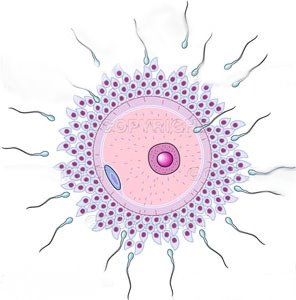 O
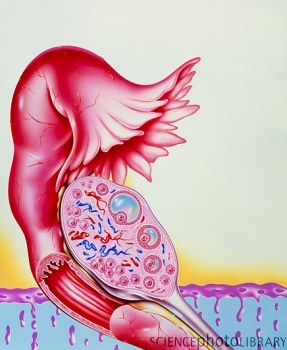 C
O
K
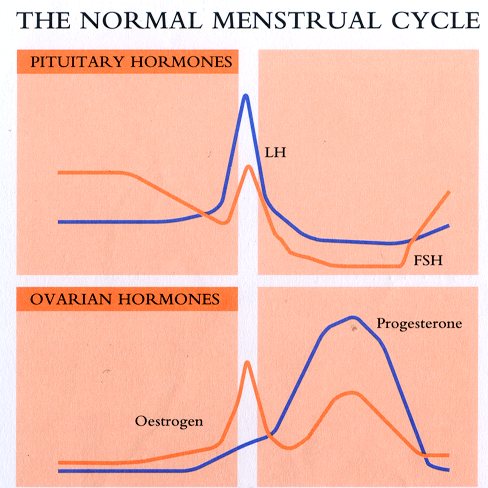 D